Oficina Pedagógica do Diagrama de Gowin
Piúma-ES, abril de 2018
ESTUDANDO PARA O ENEM DE FORMA INVERTIDA
 
Assunto: Mecânica
Aluno: Eduardo Ferraz
Série: 3° ano | Turma: M02 | Turno: matutino 
Professor: Lucas A. Xavier 
EEEFM Profª Filomena Quitiba   -  lucas.perobas@gmail.com


 
                                                                         Tempo necessário para realização de
                                                                                 uma entrega percorrendo dois trechos 
                                                                                 com velocidades máximas permitidas 
                                                                                 diferentes.
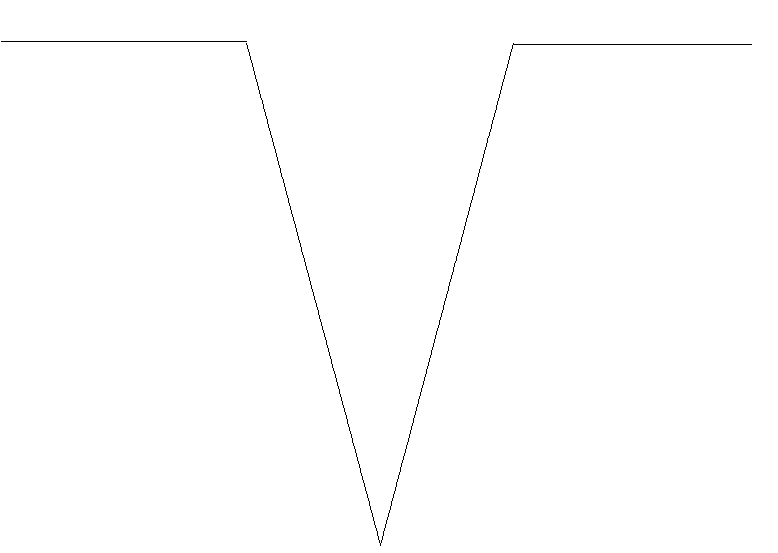 Domínio Conceitual
Domínio Metodológico
Questão básica 
   Tempo necessário para realização de uma entrega percorrendo dois trechos com velocidades máximas permitidas diferentes.
Questão básica
Filosofia:
Estudando para o ENEM de forma Invertida
Asserções de valor (Conclusão):A resolução do problema (Questão do ENEM) nos adiciona conhecimento para a realização da prova e para resolver problemas cotidianos e futuros
Teoria:  Física (Mecânica)
Princípios:
Movimento uniforme: É aquele em que a velocidade escalar do móvel permanece constante e diferente de zero, independentemente da trajetória ser retilínea ou curvilínea.
Movimento Retilíneo Uniforme (MRU): Movimento de um móvel em relação a um referencial, movimento este ao longo de uma reta de forma uniforme, ou seja, com velocidade constante.
Movimento Retilíneo Uniformemente Variado (MRUV): A velocidade varia uniformemente em razão ao tempo. Movimento de um móvel em relação a um referencial ao longo de uma reta, na qual sua aceleração é sempre constante. A velocidade do móvel sofre variações iguais em intervalos de tempo iguais.
Movimento acelerado (pé no acelerador): é quando a velocidade escalar cresce em valor absoluto. 
Movimento retardado (pé no freio): é quando a velocidade escalar decresce em valor absoluto.
Asserções de conhecimento: Os conceitos da física envolvidos na questão são importantes para aderir como conhecimento
No caso da questão apresentada aprendemos a relação entre velocidade e tempo, onde consideramos os dois para saber determinado tempo que será decorrido até chegar a determinado lugar
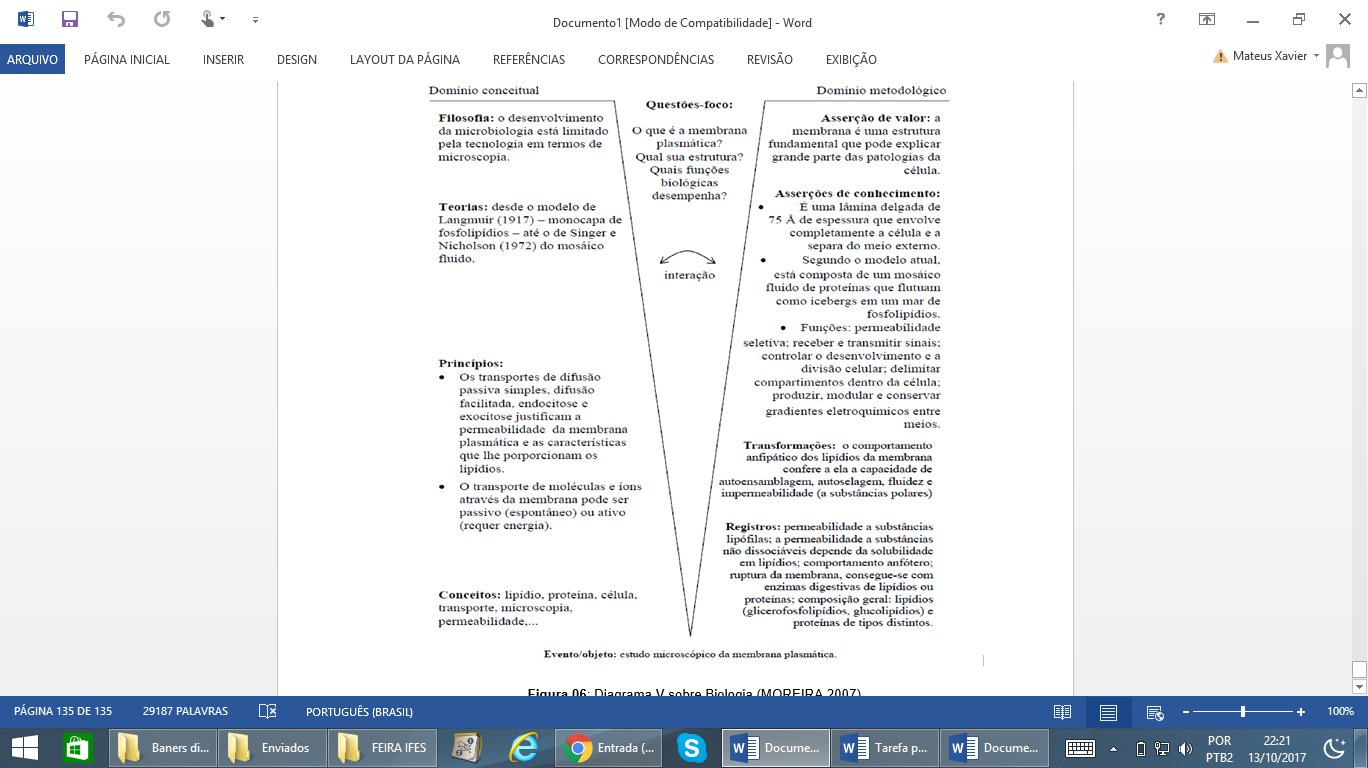 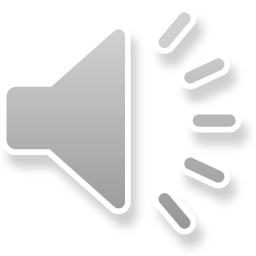 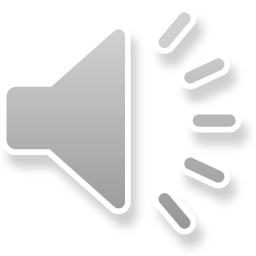 Resolução:  Podemos analisar os dados que a questão nos apresenta e identificar uma fórmula para a resolução.
Utiliza-se para essa questão a fórmula de velocidade dada pela seguinte maneira: Velocidade (V) = Distância (S) / Tempo (T)
Assim encontramos o tempo necessário para cada entrega
1°Trecho = 1,0h
2°Trecho= 0,5h
Somando, como tempo total temos: 1,5h
Assim chegamos a conclusão de que a resposta correta para o problema é a alternativa C
Conceitos: 
Velocidade média, tempo, distância, competência e habilidade.
Competências e habilidades
Registros / Dados:
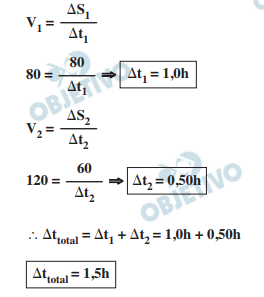 Mapa Mental
Pesquisando a questão   conhecimento    Entrando no site wikifisica  informação
                                             ----->                                                                 |                           
                                                                                                                      |
                                                                                                                     V 
 resolução    <--  Abrir o Powerpoint  <----  aprendizado   <---   Estudando a matéria
          |                                                         
          |
         V                   
     Podcast  - finalização ---->   Enviar para o email do Professor
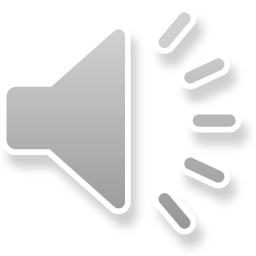 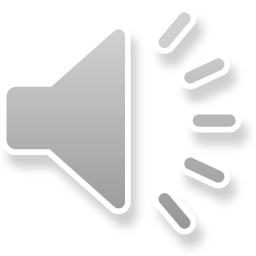 Evento:  
ENEM: 2012 | Questão: 66| Mecânica: Velocidade média 
Uma empresa de transporte precisa efetuar a entrega de uma encomenda o mais breve possível. Para tanto, a equipe de logística analisa o trajeto desde a empresa até o local da entrega. Ela verifica que o trajeto apresenta dois trechos de distâncias diferentes e velocidades máximas permitidas diferentes. No primeiro trecho, a velocidade máxima permitida é de 80 km/h e a distância a ser per- corrida é de 80 km. No segundo trecho, cujo comprimento vale 60 km, a velocidade máxima permitida é 120 km/h. Supondo que as condições de trânsito sejam favoráveis para que o veículo da empresa ande continuamente na velocidade máxima permitida, qual será o tempo neces- sário, em horas, para a realização da entrega?